Support de formation administrateur
Tout savoir sur le module     Notes de frais
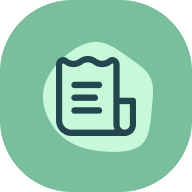 Dernière mise à jour
Septembre 2024
Objectif de la formation
A l’issue de la formation, les administrateurs seront capables de
Créer une note de frais pour un collaborateur
Valider et Contrôler les notes de frais 
Procéder au remboursement des notes de frais et générer les exports associés
Définir les profils de remboursements des collaborateurs
Paramétrer les types de dépense utilisés par l’entreprise
Gérer les regroupements d’affichage et de plafond 
Administrer les axes analytiques
Programme de la formation
Les fonctionnalités de votre module
Créer et valider les notes de frais
Gérer les notes de frais
Effectuer les exports comptables
L’espace administrateur
Créer et modifier le paramétrage des types de dépenses, des profils de  notes de frais et des regroupements 
Administrer les axes analytiques
Les fonctionnalités de votre module
Créer et valider les notes de frais
Créer les notes de frais
Création d’une nouvelle note de frais pour un collaborateur
Accès : Notes de frais / Vue manager/ Nouvelle note de frais
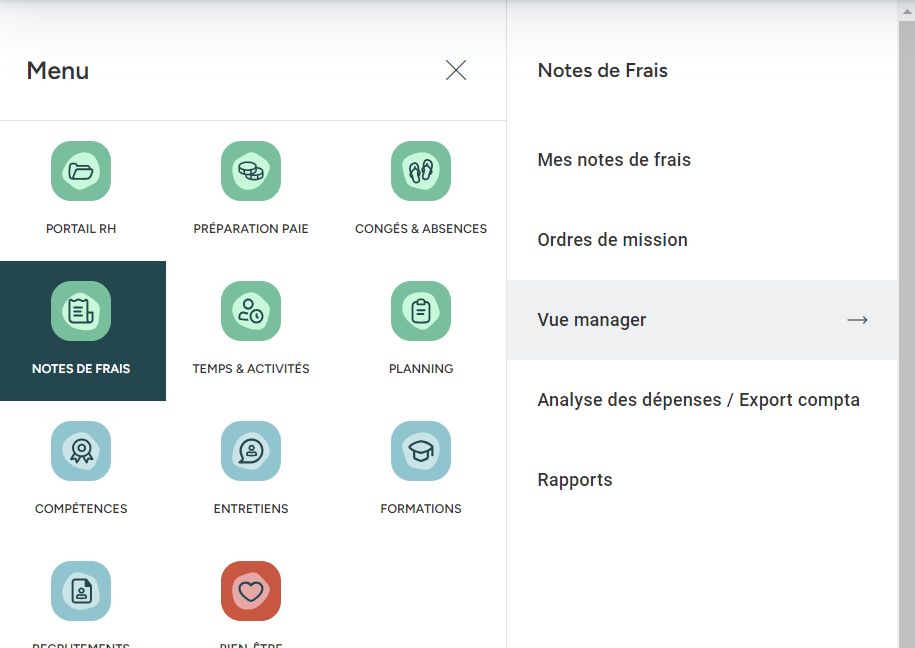 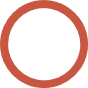 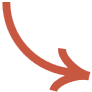 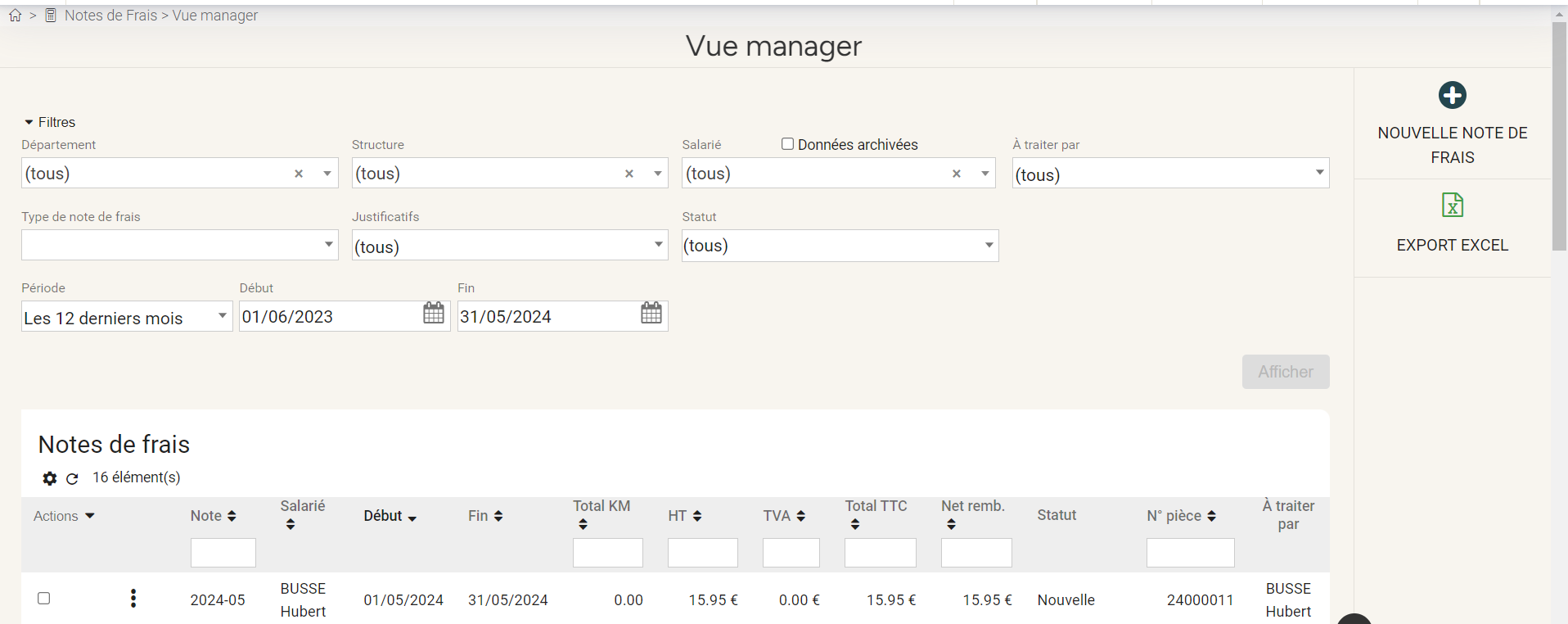 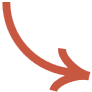 Créer les notes de frais
Création d’une nouvelle note de frais pour un collaborateur
Cliquer sur le nom pour choisir le collaborateur
Saisir la note de frais :  type de dépense, date, justificatif… 
Enregistrer
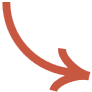 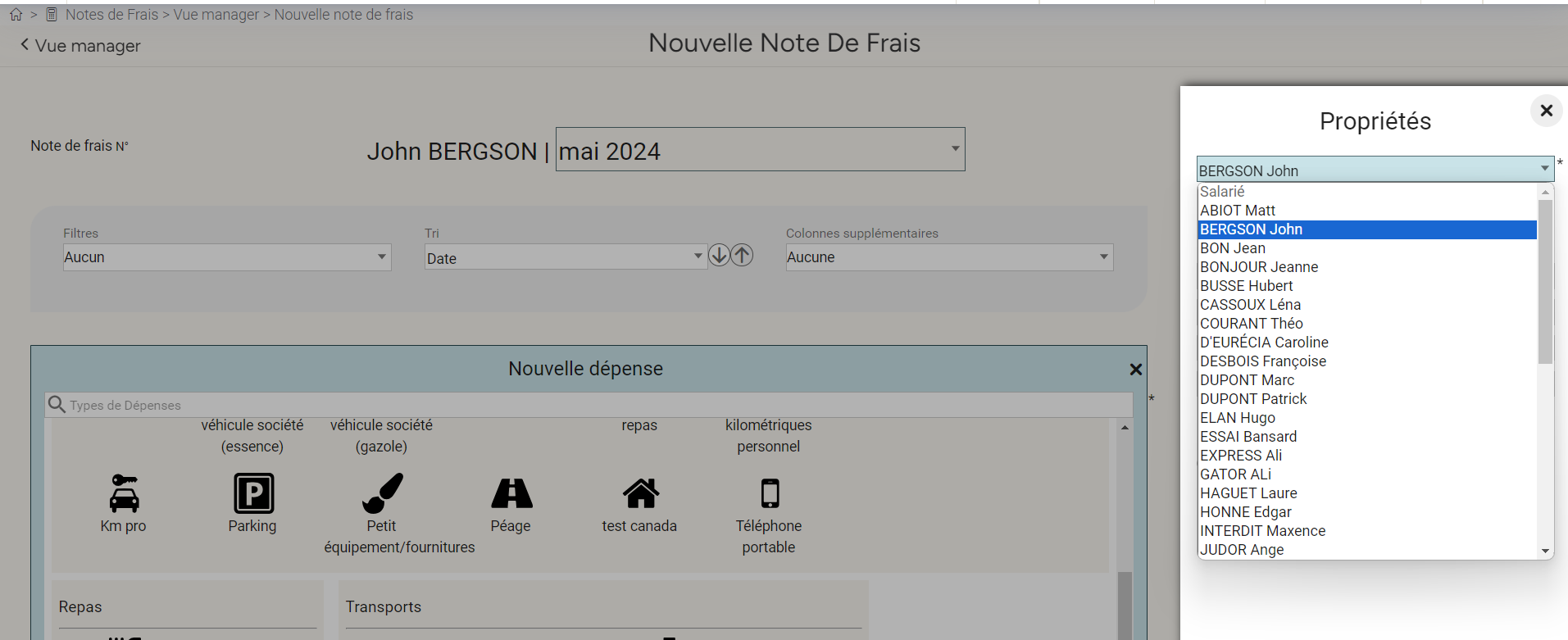 Valider ou refuser une note de frais
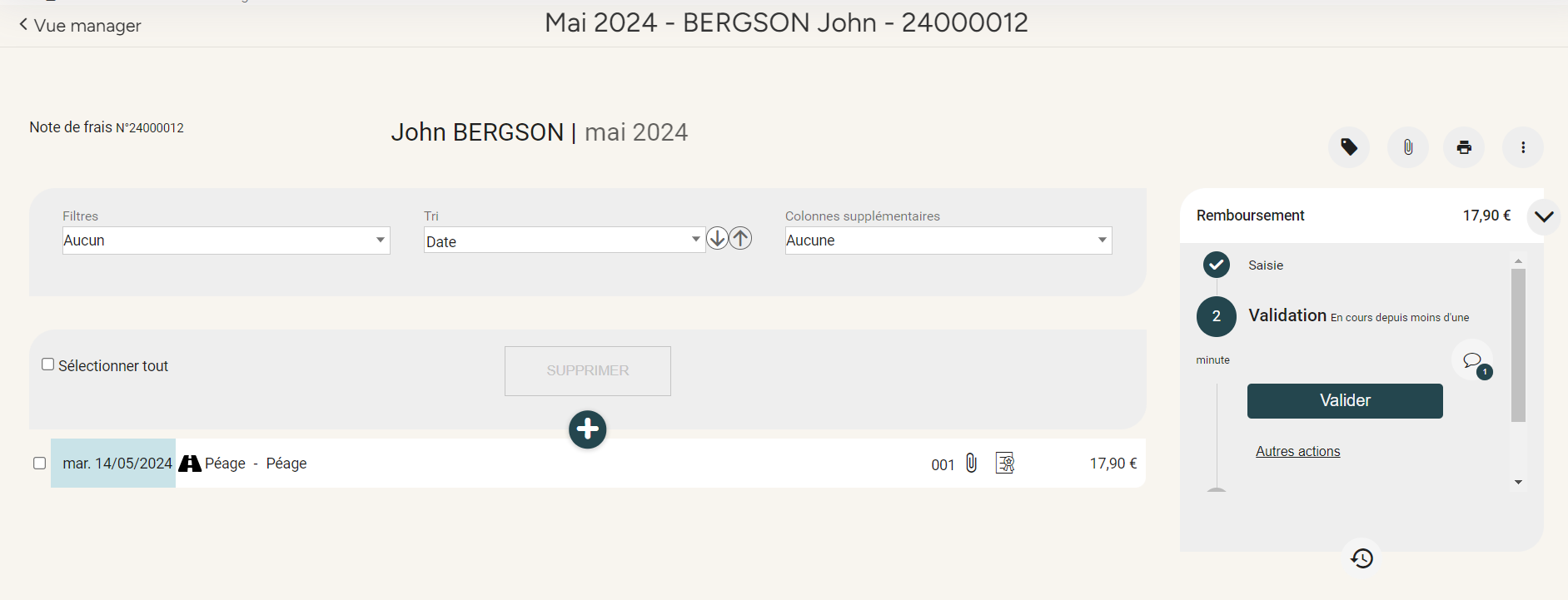 Soit dans le détail de la note de frais :
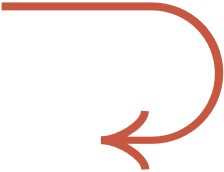 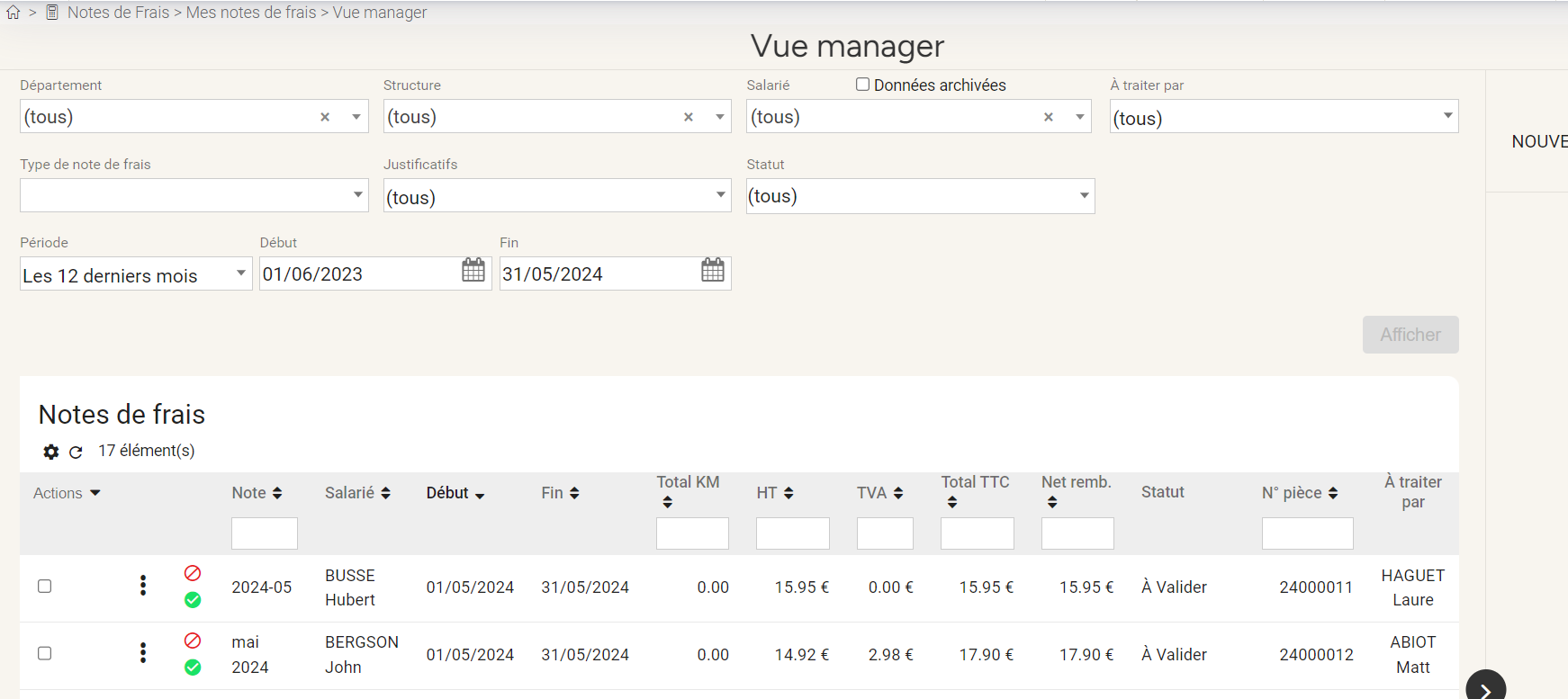 Ou depuis la liste des notes de frais à l’aide des pastilles
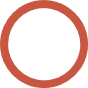 Valider ou refuser une note de frais
Mais encore par une action en masse :
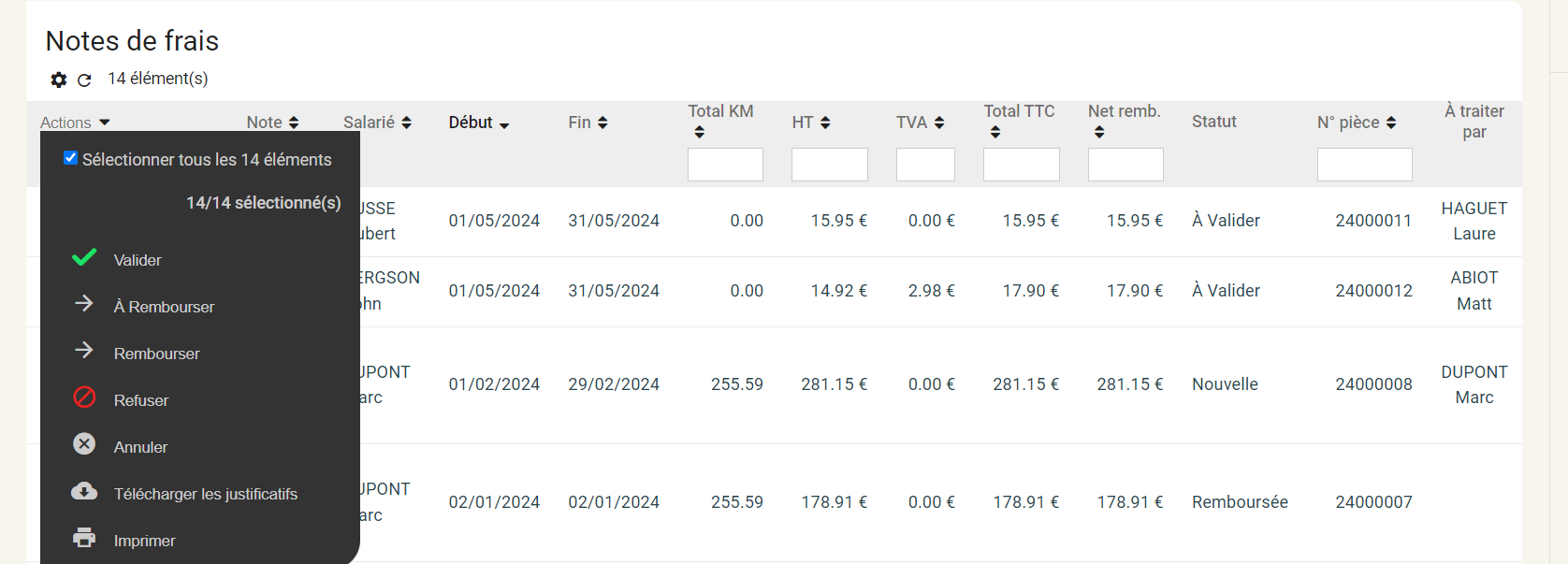 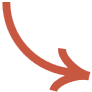 Depuis les actions en masse, vous pourrez également imprimer les justificatifs ou la note de frais
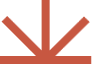 Gérer les notes de frais
Contrôler les notes de frais et les rembourser
Positionner une NDF au statut «  à Rembourser » c’est valider la complétude de la pièce et  donner l’accord pour le remboursement  :
De façon unitaire, dans chaque note de frais :
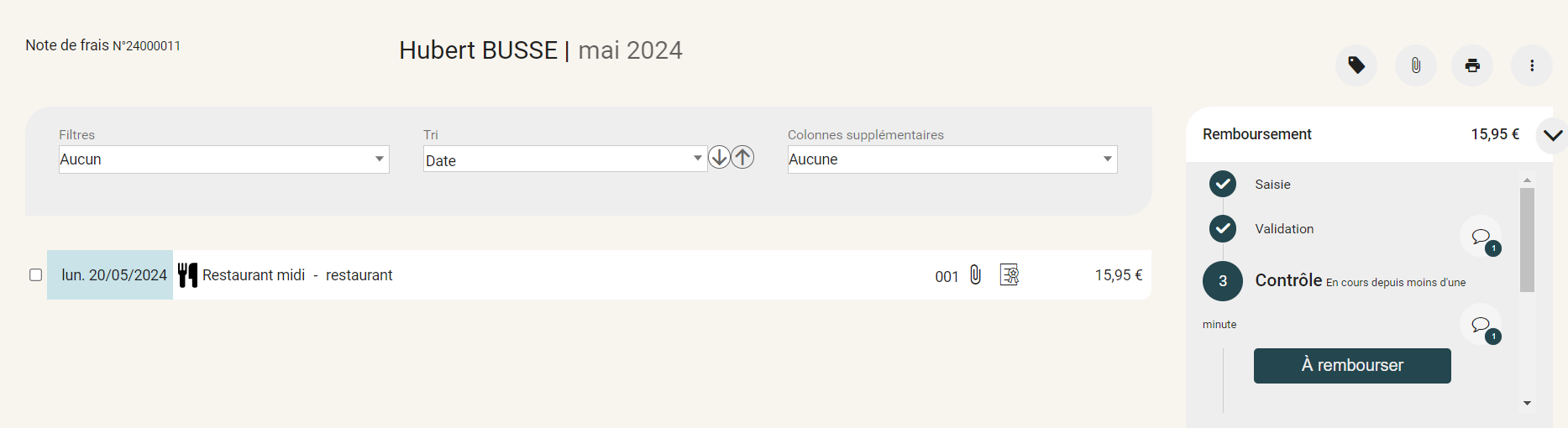 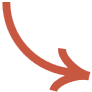 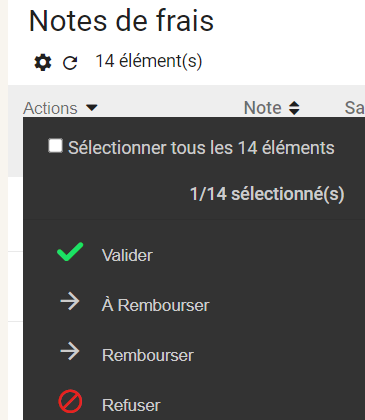 En masse depuis la liste des NDF, action «  A rembourser »
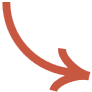 Effectuer les exports comptables
Générer les exports comptables
le fichier des Notes de FRAIS
Notes de Frais - Analyse des dépenses / Export compta
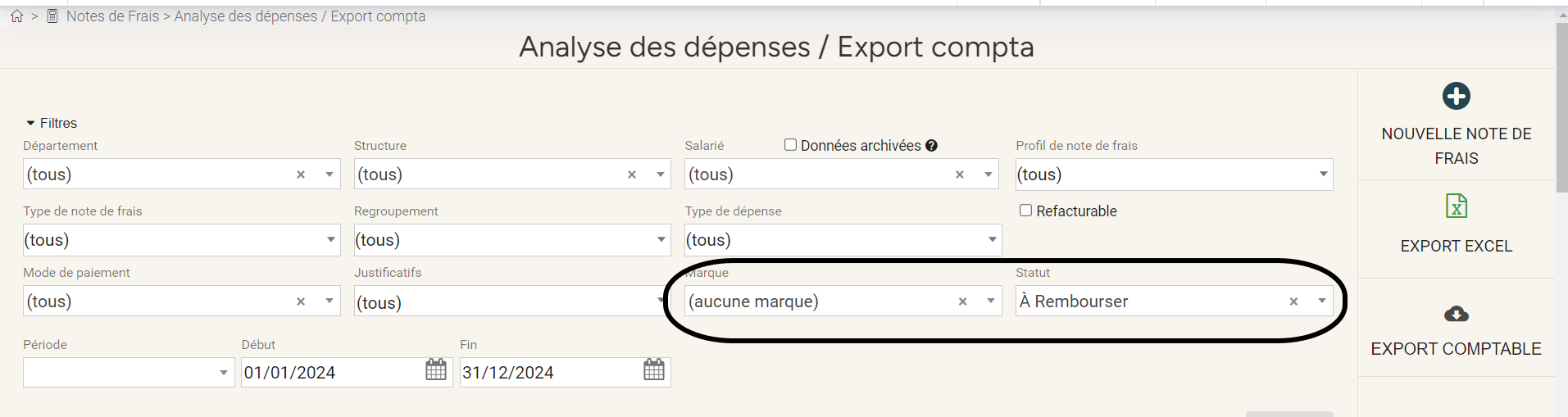 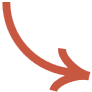 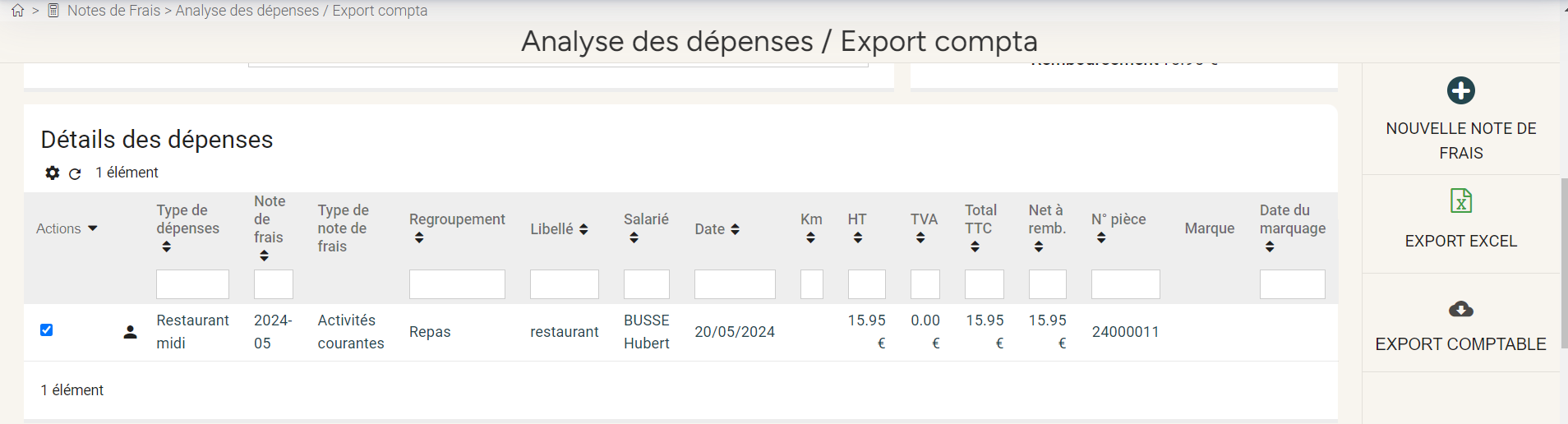 Générer les exports comptables
le fichier des Notes de FRAIS
Vous pouvez exporter soit : 
Au format Excel  


Au format de votre logiciel comptable :
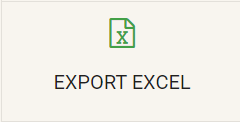 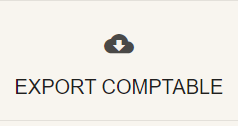 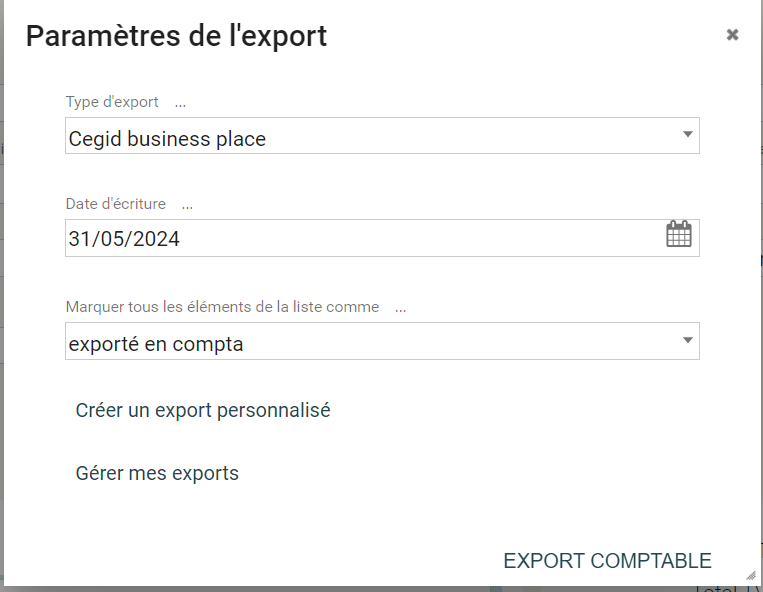 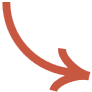 Générer les exports comptables
le fichier SEPA et le bordereau de virement
Le fichier des virements SEPA sera réalisé depuis votre logiciel comptable. 
Vous pourrez si vous le souhaitez éditer un bordereau  récapitulatif des virements à émettre :
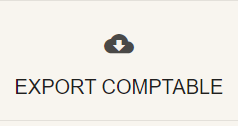 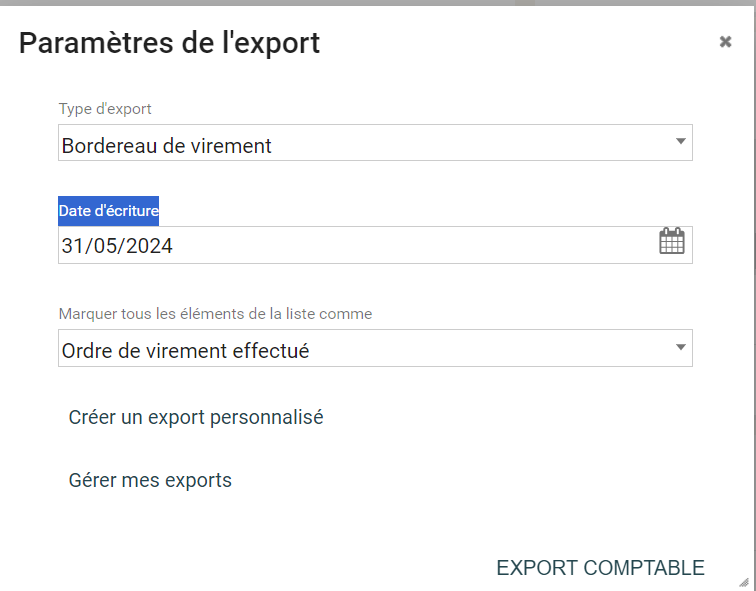 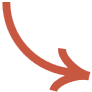 CLOTURER LES NDF
Marquer les NDF remboursées
Accès : Notes de Frais – Vue manager 

Filtrer les NDF au statut «  à rembourser » puis par une action de  masse,  les positionner au statut «  Rembourser » :
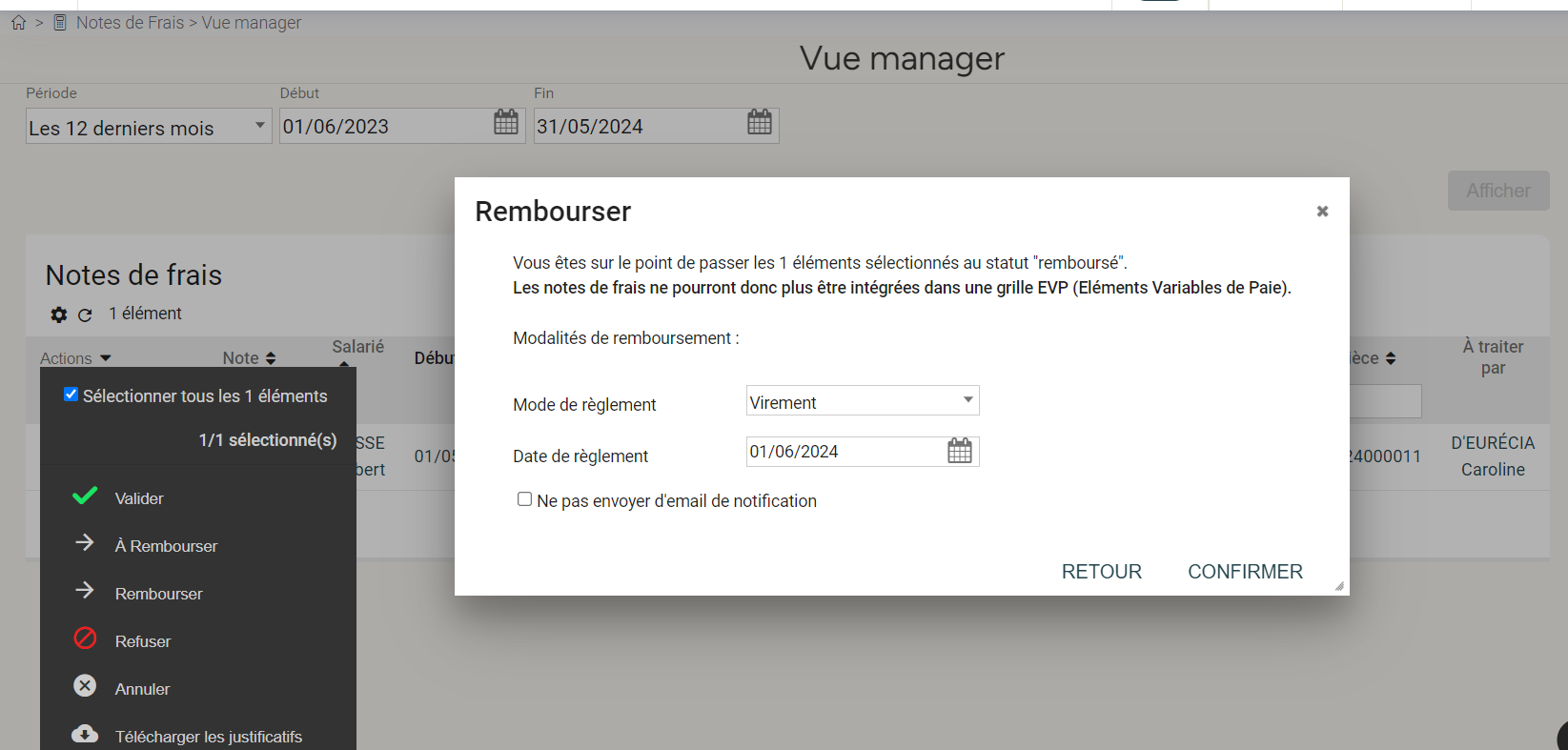 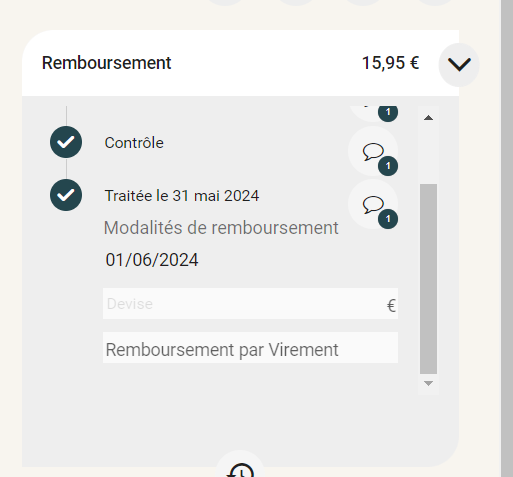 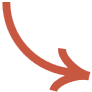 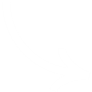 L’espace administrateur
Créer et modifier le paramétrage des types de dépenses
Paramétrer les types de dépenses et les profils notes de frais
Créer les profils de notes de frais
Accès : Espace admin > Notes de frais > Profils et Regroupement
Le profil regroupe l’ensemble des dépenses qu’un collaborateur peut saisir. Si par exemple, une partie de la population de doit pas saisir de type dépenses «  restaurant soir », alors il faudra deux profils.
N’oubliez pas qu’un profil peut être dupliqué
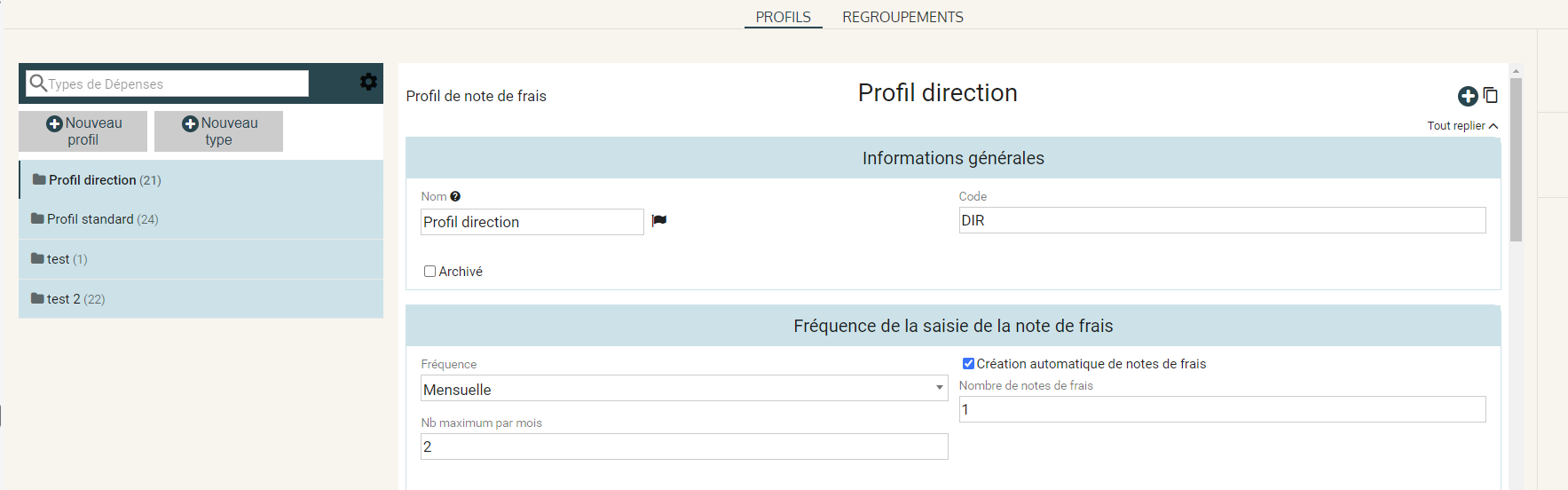 Je mets le focus sur : 

La fréquence des notes de frais​ ( hebdomadaire ou mensuelle )
Le nombre maximum de notes de frais par mois​
L’activation des justificatifs à valeur probante​
Les informations à afficher et saisir par dépense​
Les options d’affichage de la note de frais​
Paramétrer les types de dépenses et les profils notes de frais
Créer les Types de dépenses
Accès : Espace admin > Notes de frais > Profils et Regroupement
N’oubliez pas qu’un type de dépenses peut être dupliqué
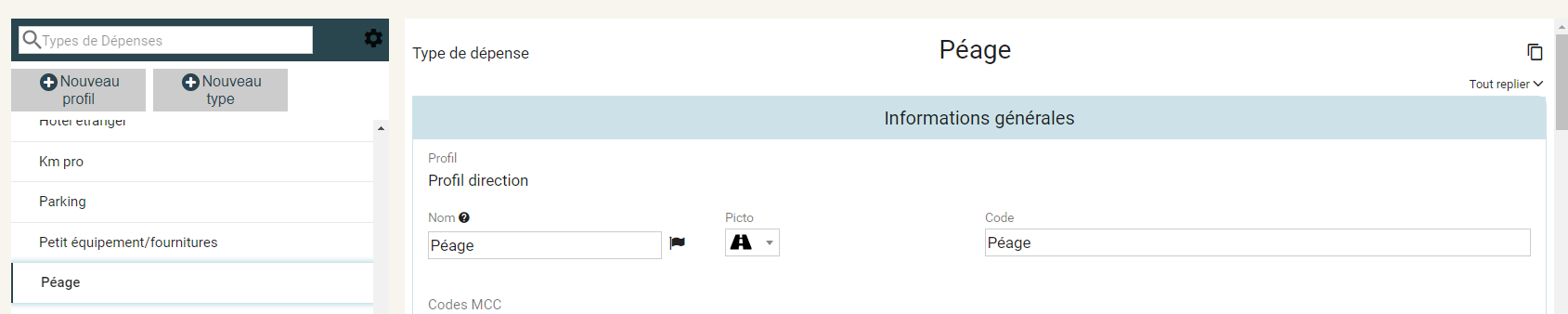 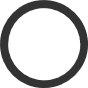 Je mets le focus sur : 
Les informations comptables :  compte de charge, compte de TVA , taux de TVA et % de TVA récupérable
Le type de remboursement  ( forfait, frais réels..) et le plafond de remboursement 
La gestion des invités et la déduction de TR pour les frais de bouche
Les délais de saisie autorisés
L’ajout des justificatifs obligatoire et à valeur probante
La saisie d’une quantité sur les dépenses de type hôtellerie
Paramétrer les regroupements
Accès : Espace admin > Notes de frais > Profils et Regroupements
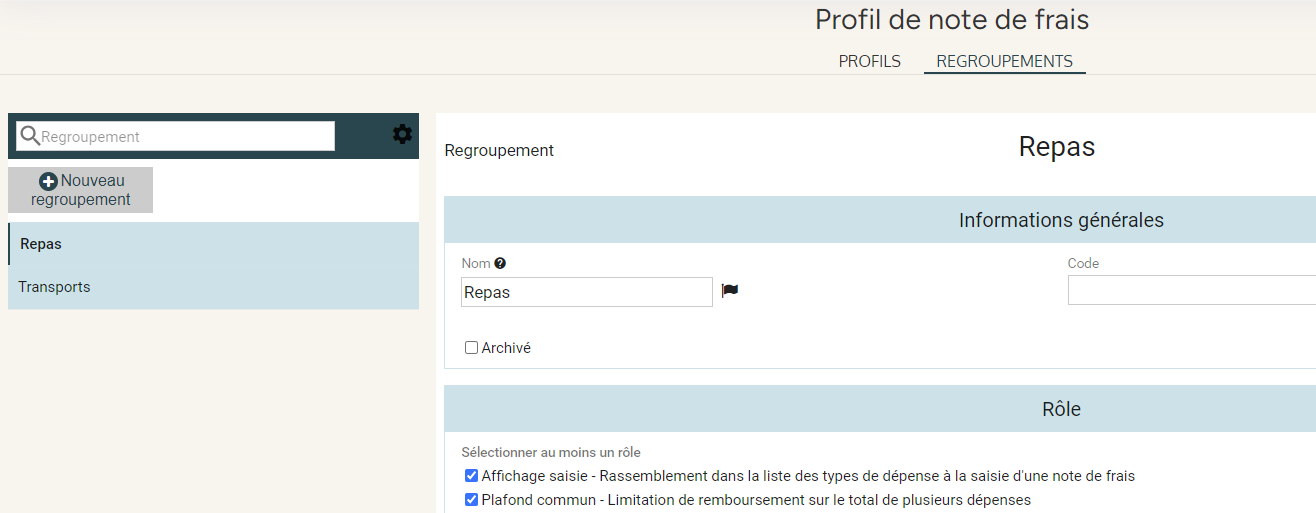 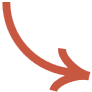 Deux types de regroupements : 

Regroupement d’affichage dans la saisie de la note de frais 
Plafond de remboursement commun à plusieurs dépenses
Paramétrer les regroupements
Le regroupement «affichage Saisie»
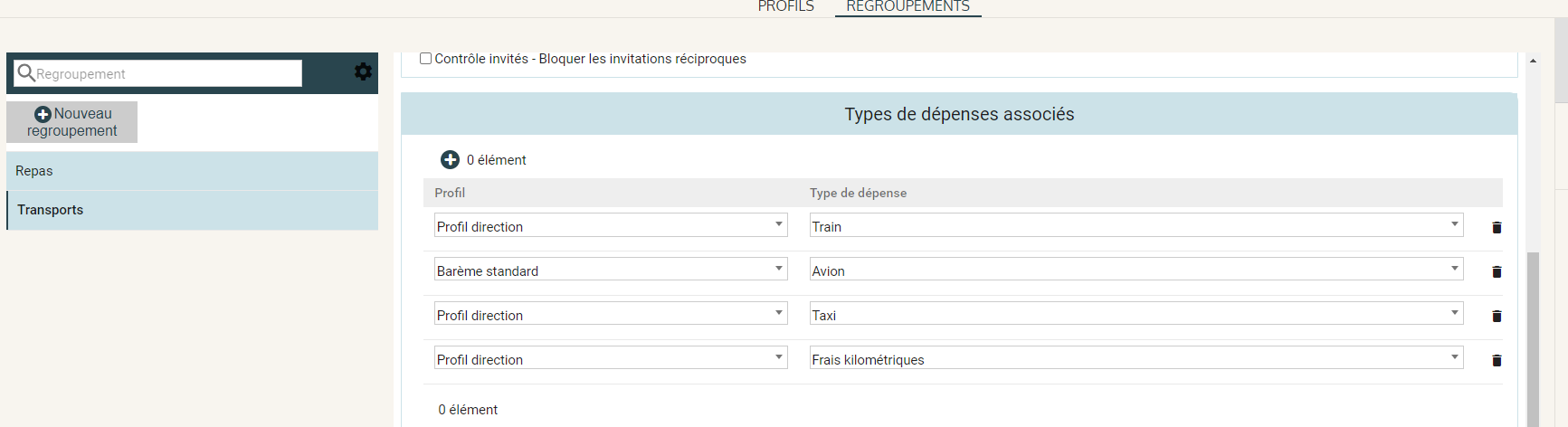 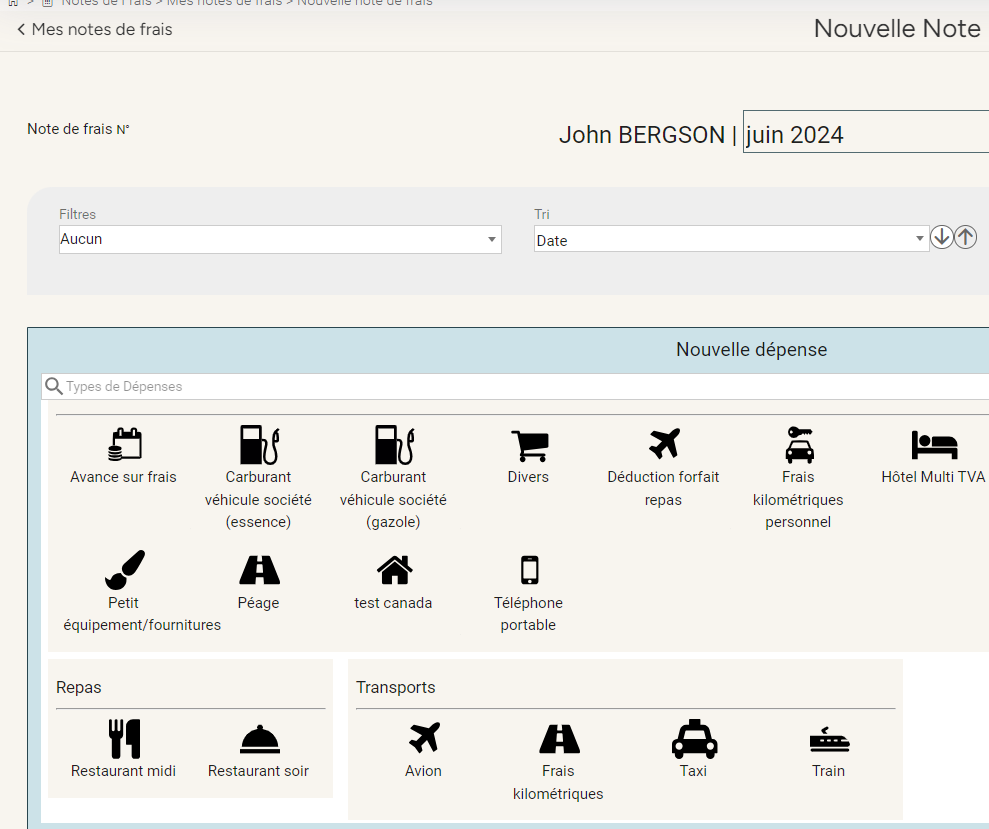 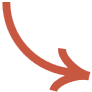 Paramétrer les regroupements
Le regroupement «PLAFOND COMMUN»
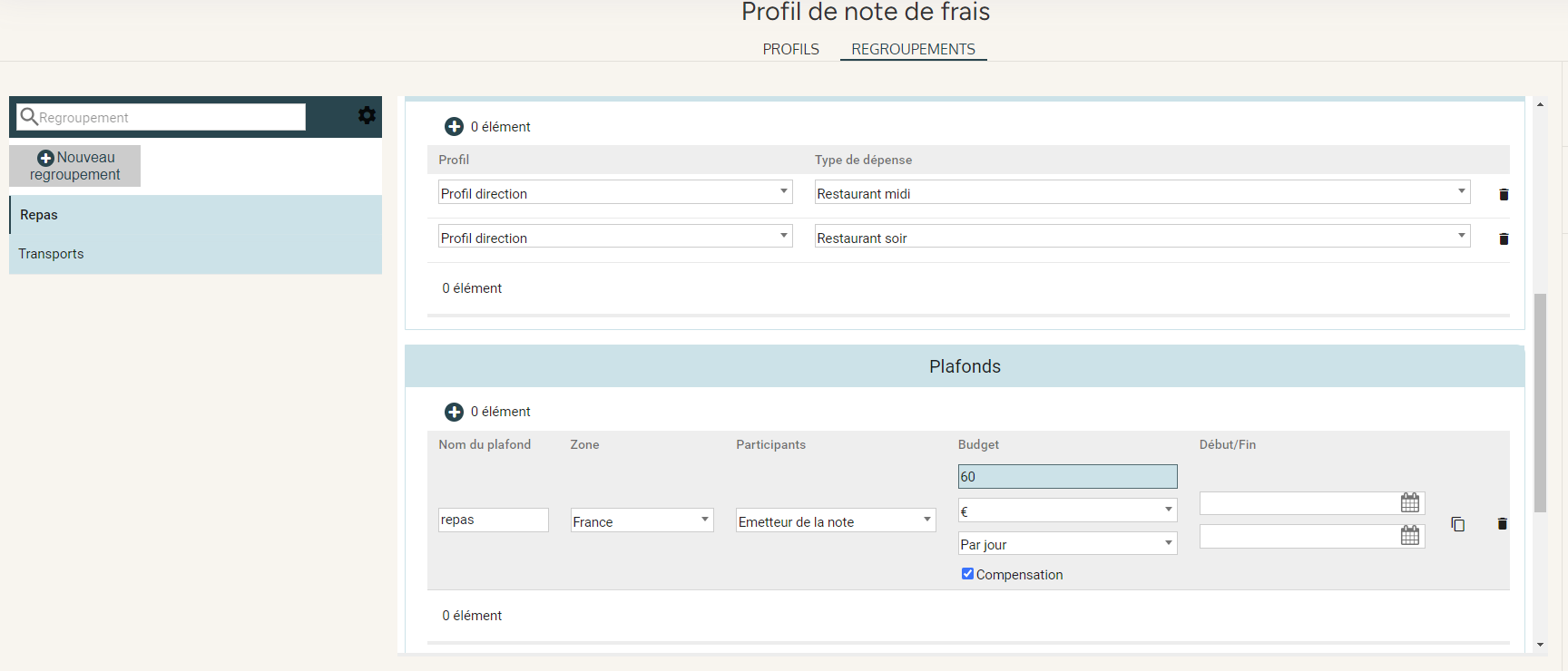 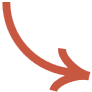 Je retiens : 

Ce type de plafond concerne un ensemble de dépenses, c’est un plafond commun
Pour un plafond unique par type de dépense, RDV dans le type de dépenses ! 

«  compensation » indique si les dépenses doivent s’équilibrer entre elles ou non ( si le plafond unitaire d’une dépense du regroupement n’est pas atteint , il vient compenser une dépense du regroupement qui dépasserait  le maximum autorisé  ) En exemple :
Administrer les axes analytiques
Administrer les axes analytiques
Créer ou dupliquer un axe analytique
Accès : Espace admin > Note de Frais > Axes analytiques > Ouvrir
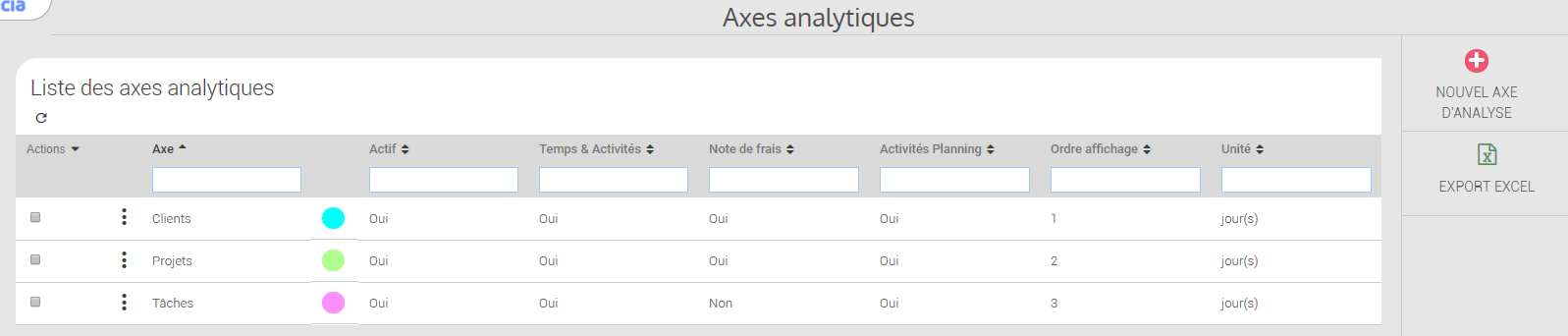 Les axes analytiques permettent d’affecter du temps passé à une ou plusieurs activités à des fins de statistiques ou encore dans le cadre de validation intermédiaires.
Administrer les axes analytiques
Créer ou dupliquer un axe analytique
Accès : Espace admin > Note de Frais > Axes analytiques > Ouvrir
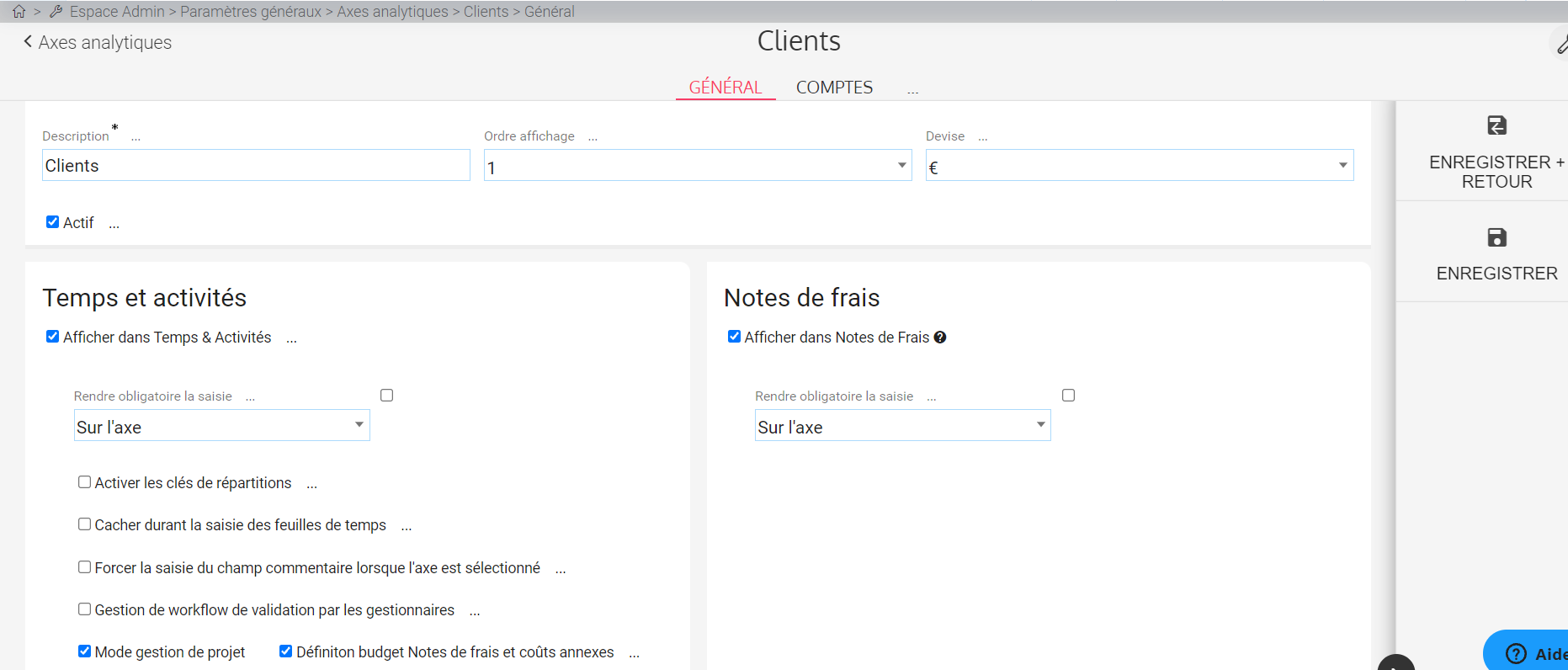 Dans l’onglet « GENERAL »  :

Donner un nom à l’axe dans le champ « Description ».
Cocher la case « Afficher dans Notes de Frais » afin de pouvoir utiliser cet axe dans les feuilles de temps.
Cocher la case « Rendre obligatoire la saisie » si vous souhaitez que cet axe soit obligatoirement renseigné lors de la déclaration des notes de frais.
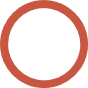 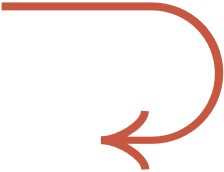 Administrer les axes analytiques
Créer ou dupliquer un axe analytique
Accès : Espace admin > Note de frais > Axes analytiques > Ouvrir >[axe souhaité] > COMPTES
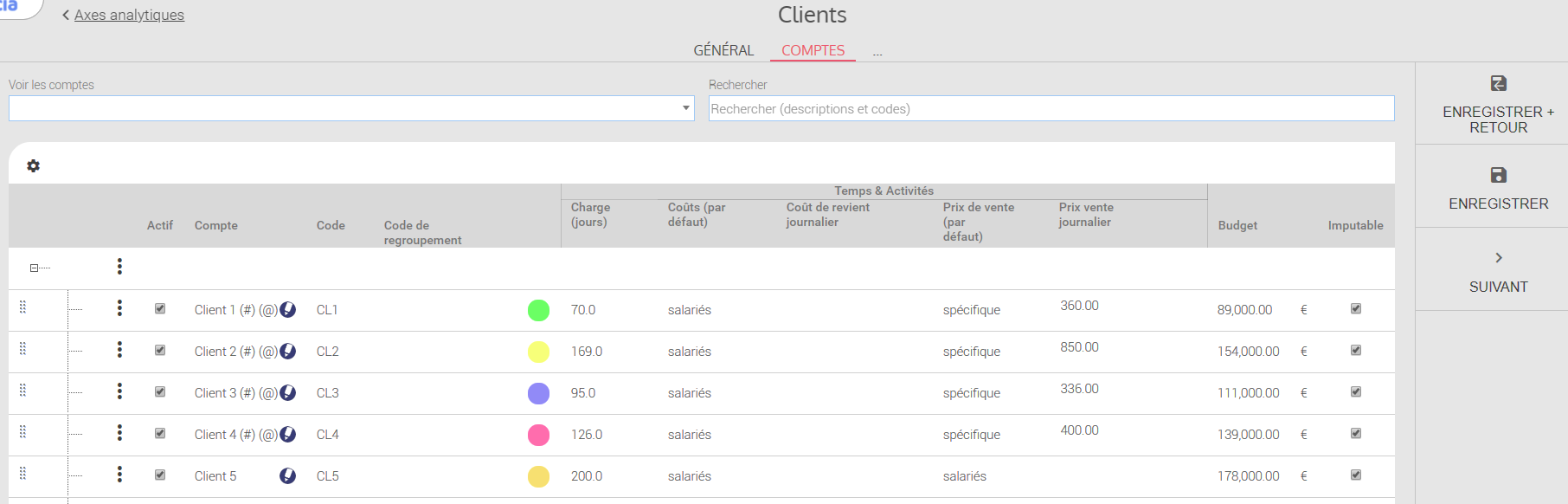 Dans l’onglet « COMPTES » 

Cliquer sur les 3 points verticaux, puis choisir « Insérer une nouvelle ligne » pour créer un compte.

Dans la nouvelle ligne créée, saisir le nom du compte dans la colonne « Compte », ainsi que les informations souhaitées dans les autres colonnes.

Cliquer sur « Enregistrer ».
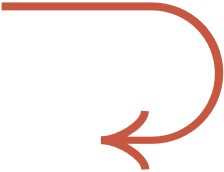 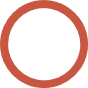 Administrer les axes analytiques
Paramétrer un compte analytique
Dans l’onglet « COMPTES » 
Cliquer sur le bouton avec le crayon pour modifier le compte
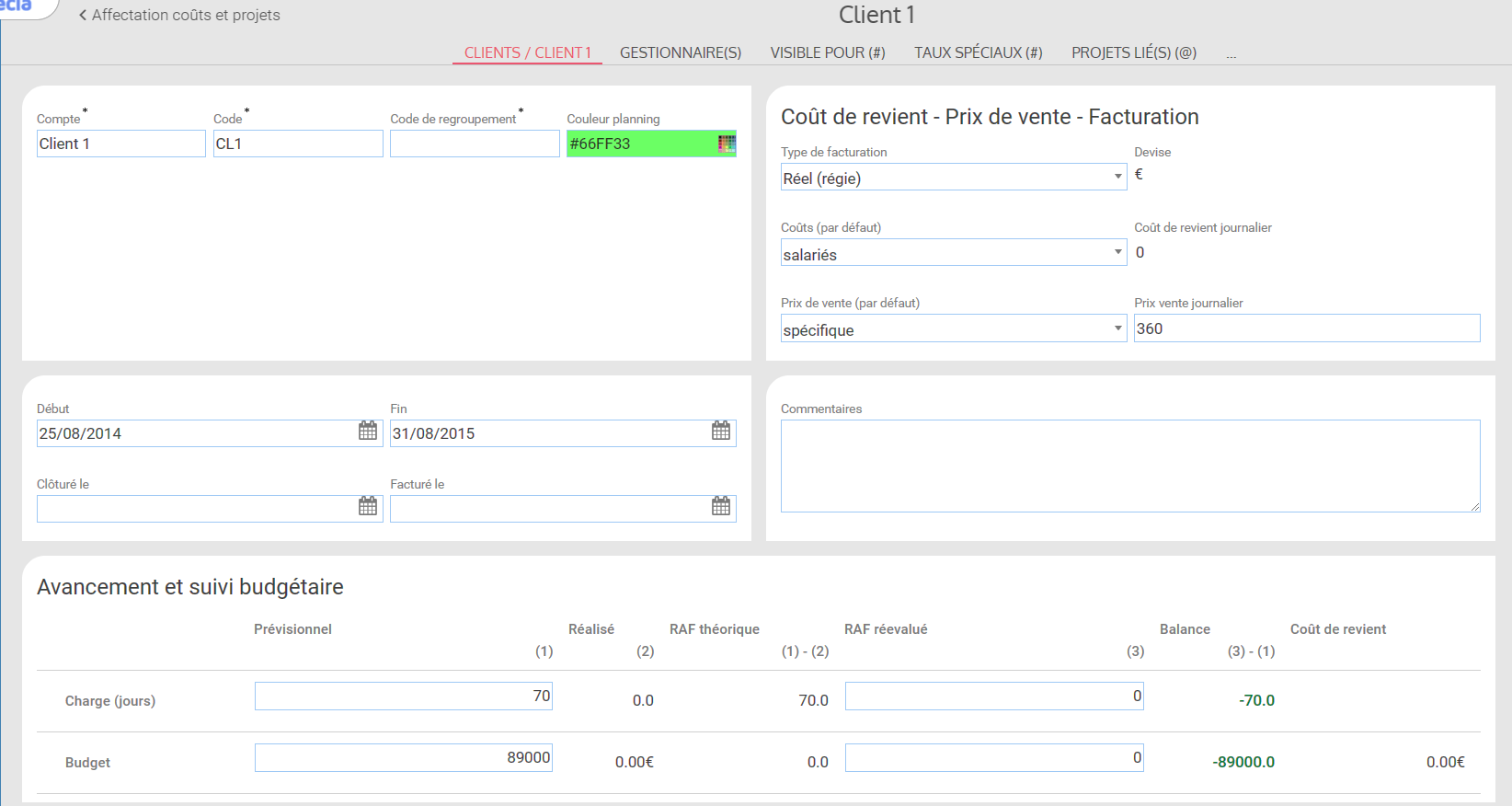 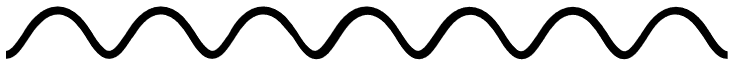 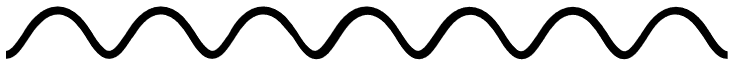 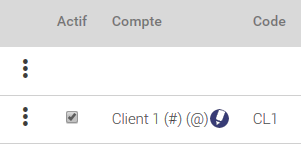 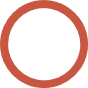 L’onglet « visible pour » permet de limiter la visibilité d’un compte analytiques à certains utilisateurs.

Le dernier onglet, porte le nom de l’axe suivant et permet de faire la liaison entre les axes.
Administrer les axes analytiques
Désactiver un compte analytique
Accès : Espace admin > Note de frais > Axes analytiques > Ouvrir >[axe souhaité] > COMPTES
Dans l’onglet « COMPTES » 
Décocher la case à cocher dans la colonne « Actif » pour désactiver un compte analytique.
Cliquer sur « Enregistrer ».
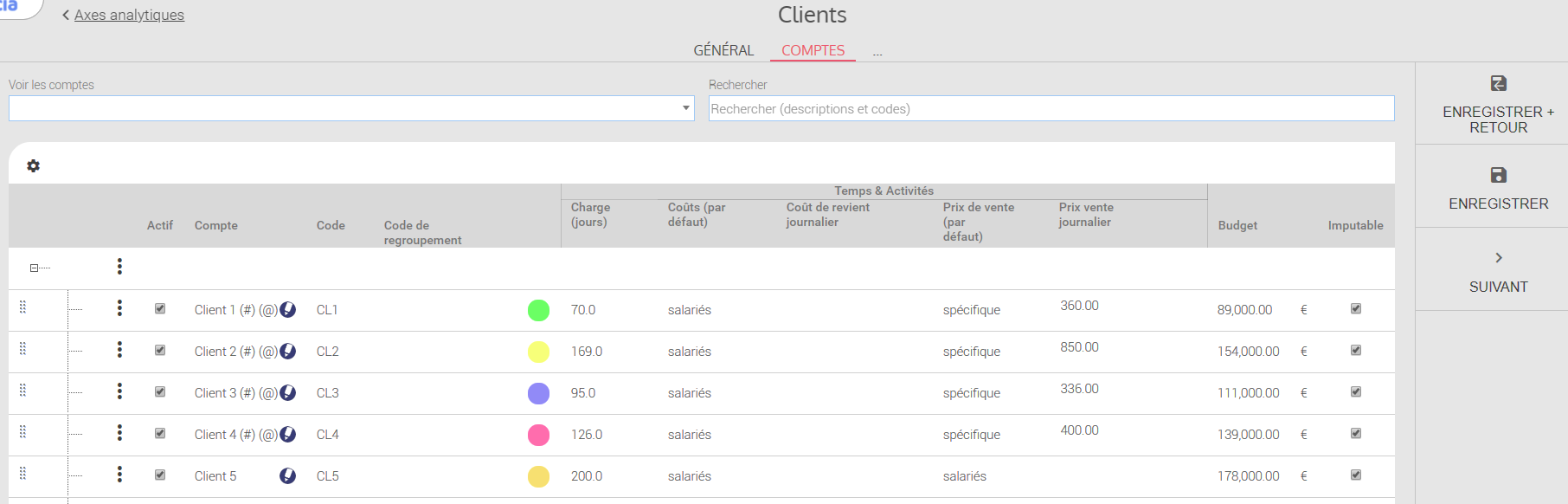 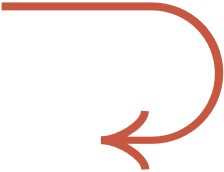 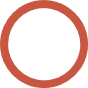 Une question sur notre solution ? Toutes vos réponses à portée de main.
support@eurecia.com
Centre d'aide